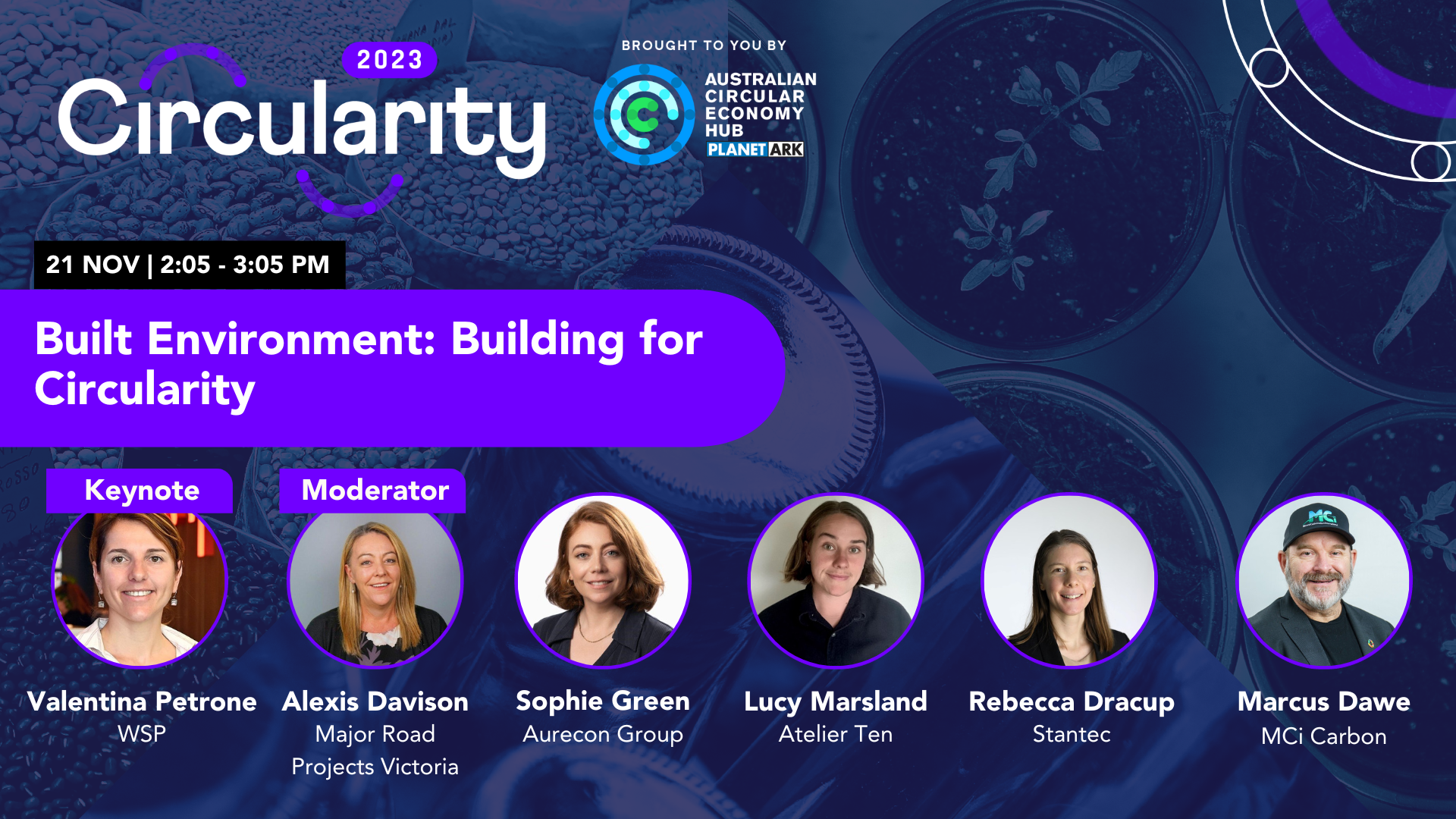 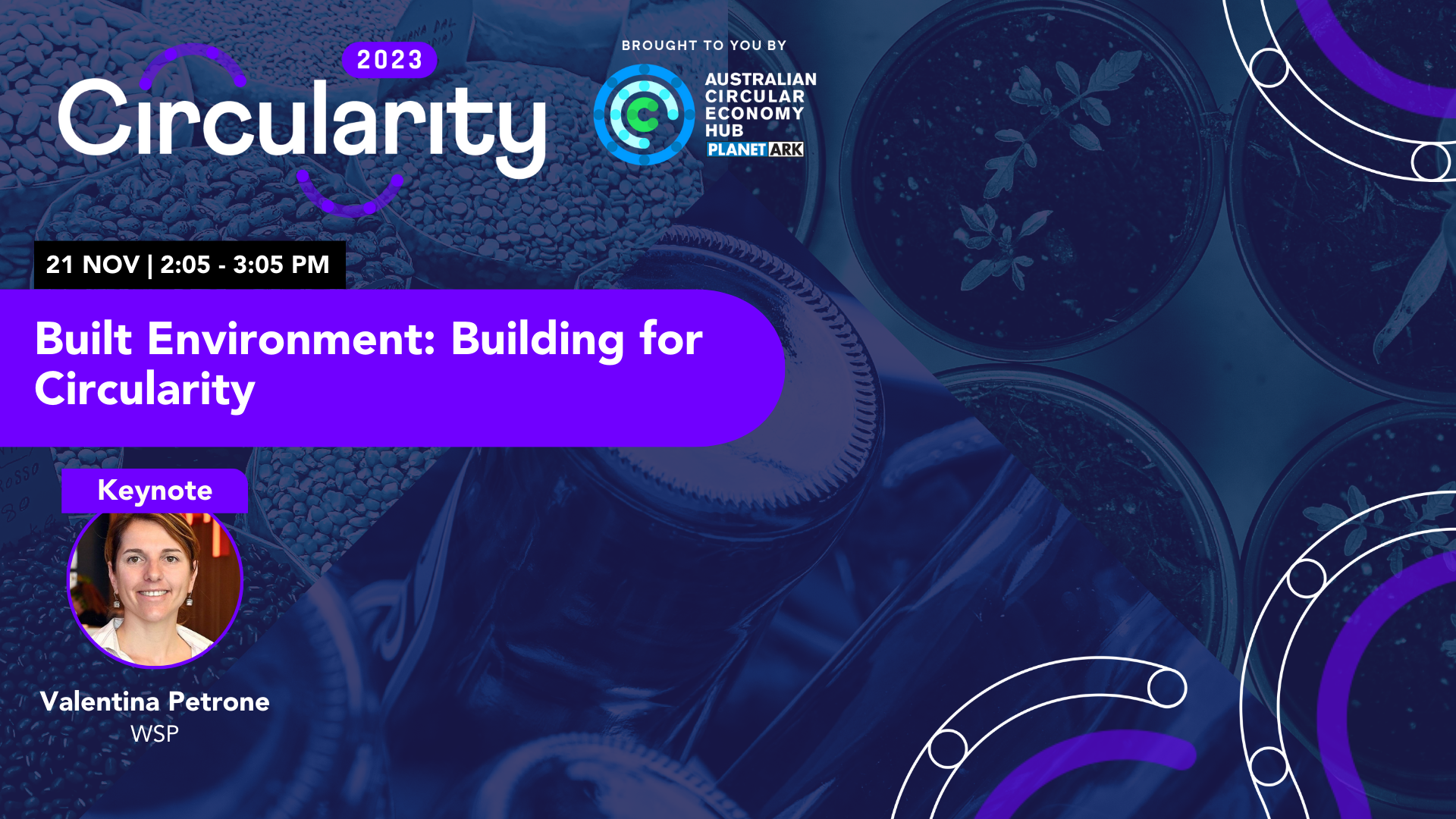 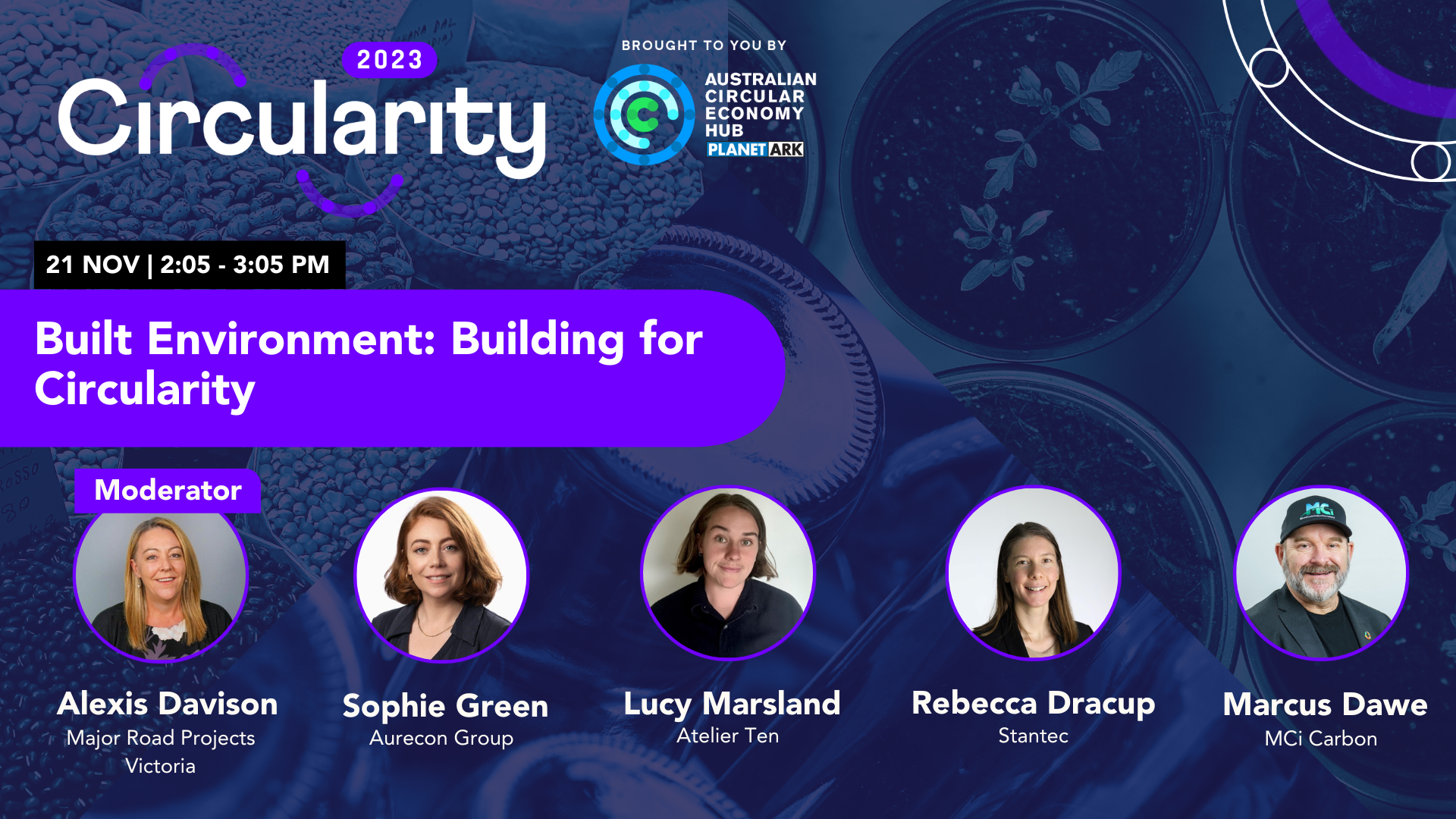 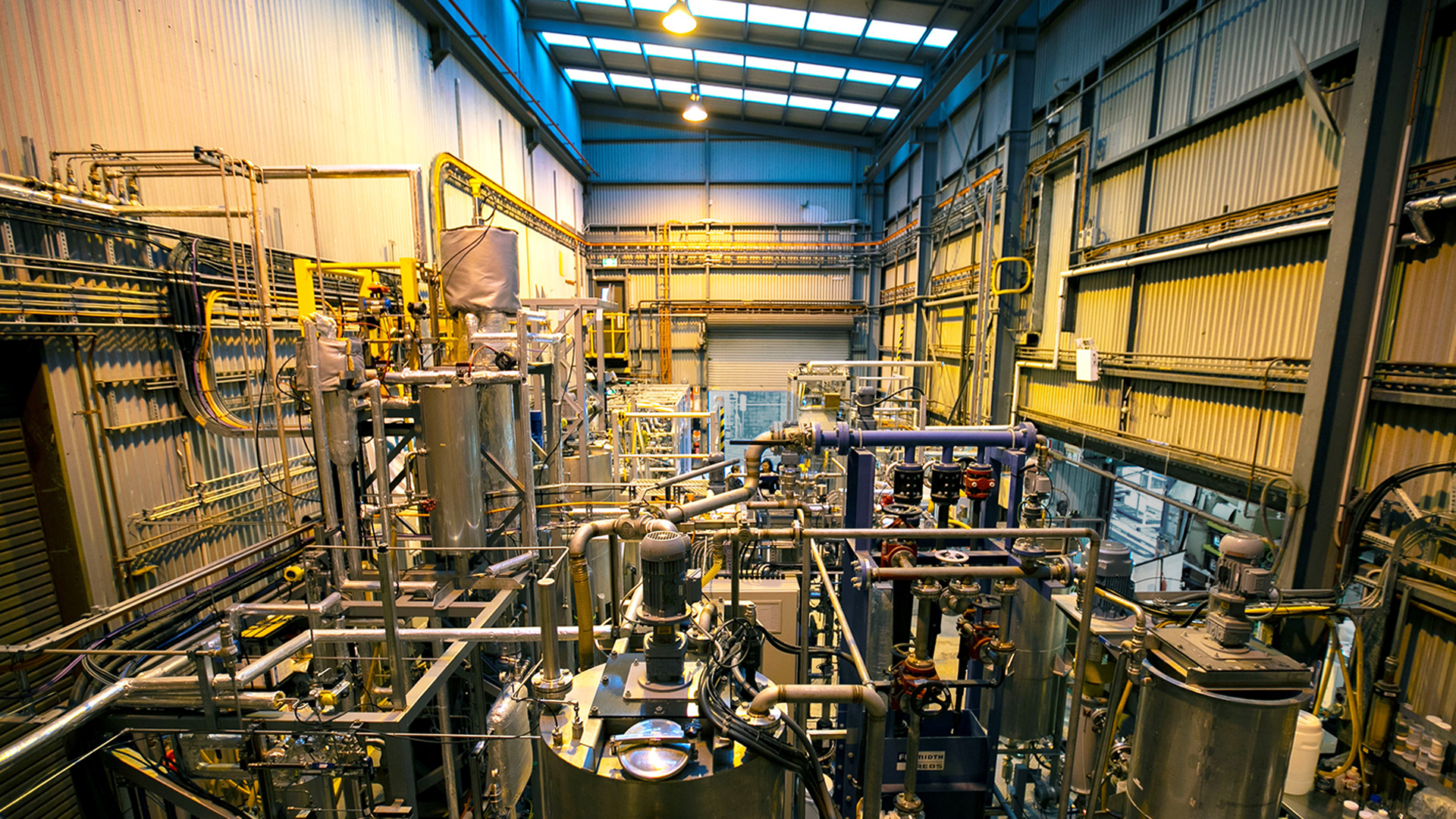 2016 – now
Global Reference Pilot Plant
University of Newcastle, Australia
21 November 2023
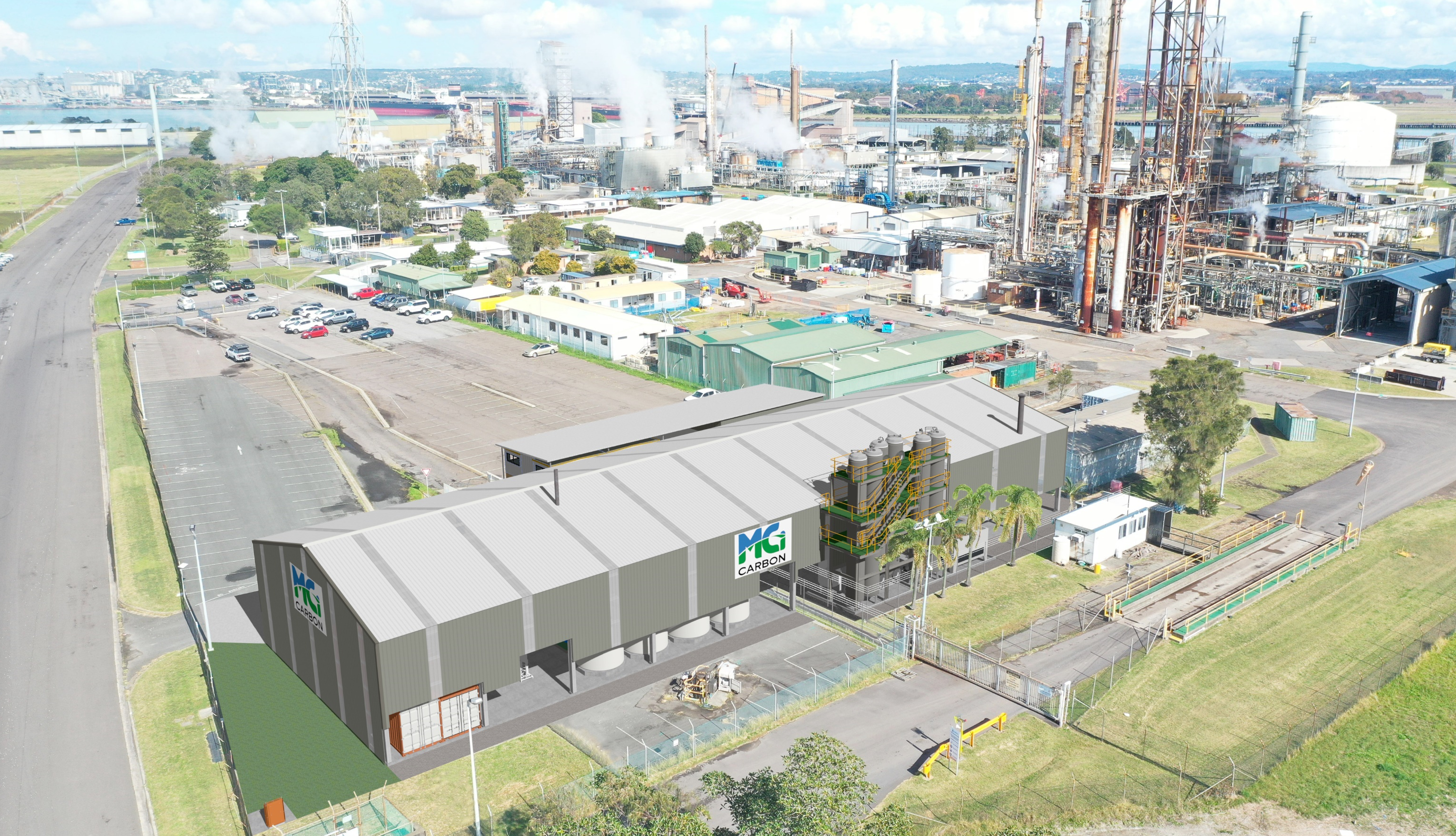 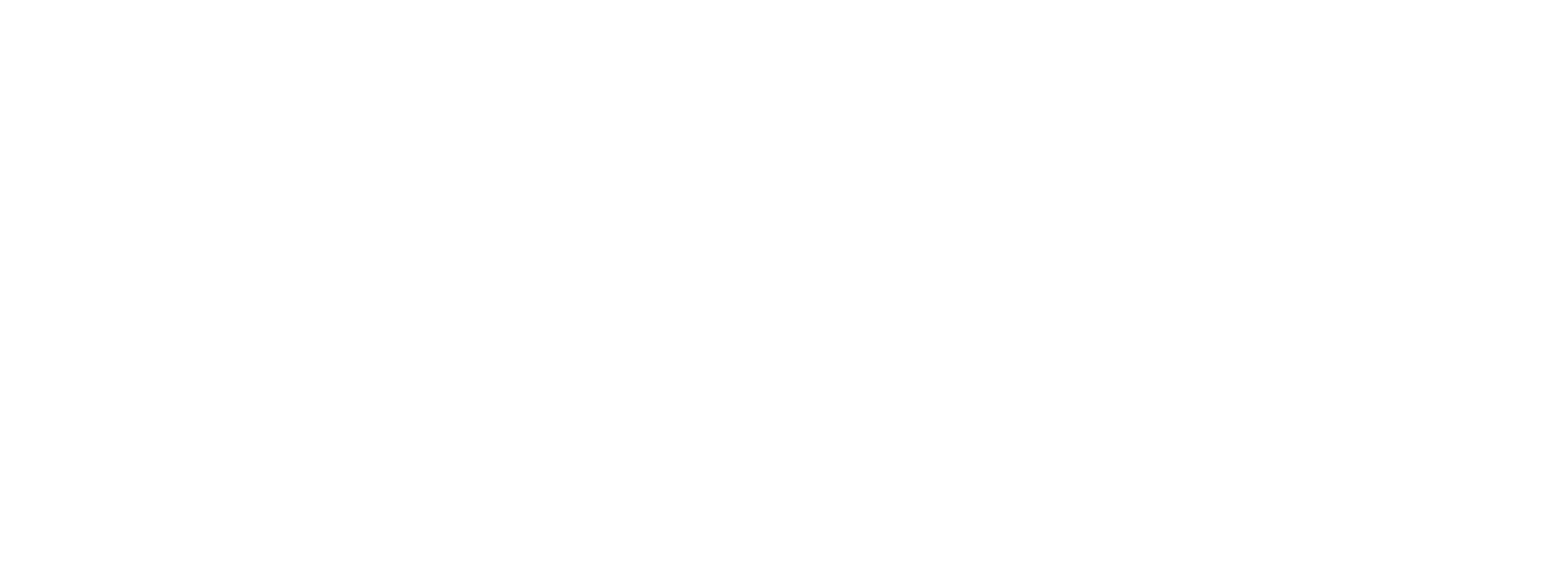 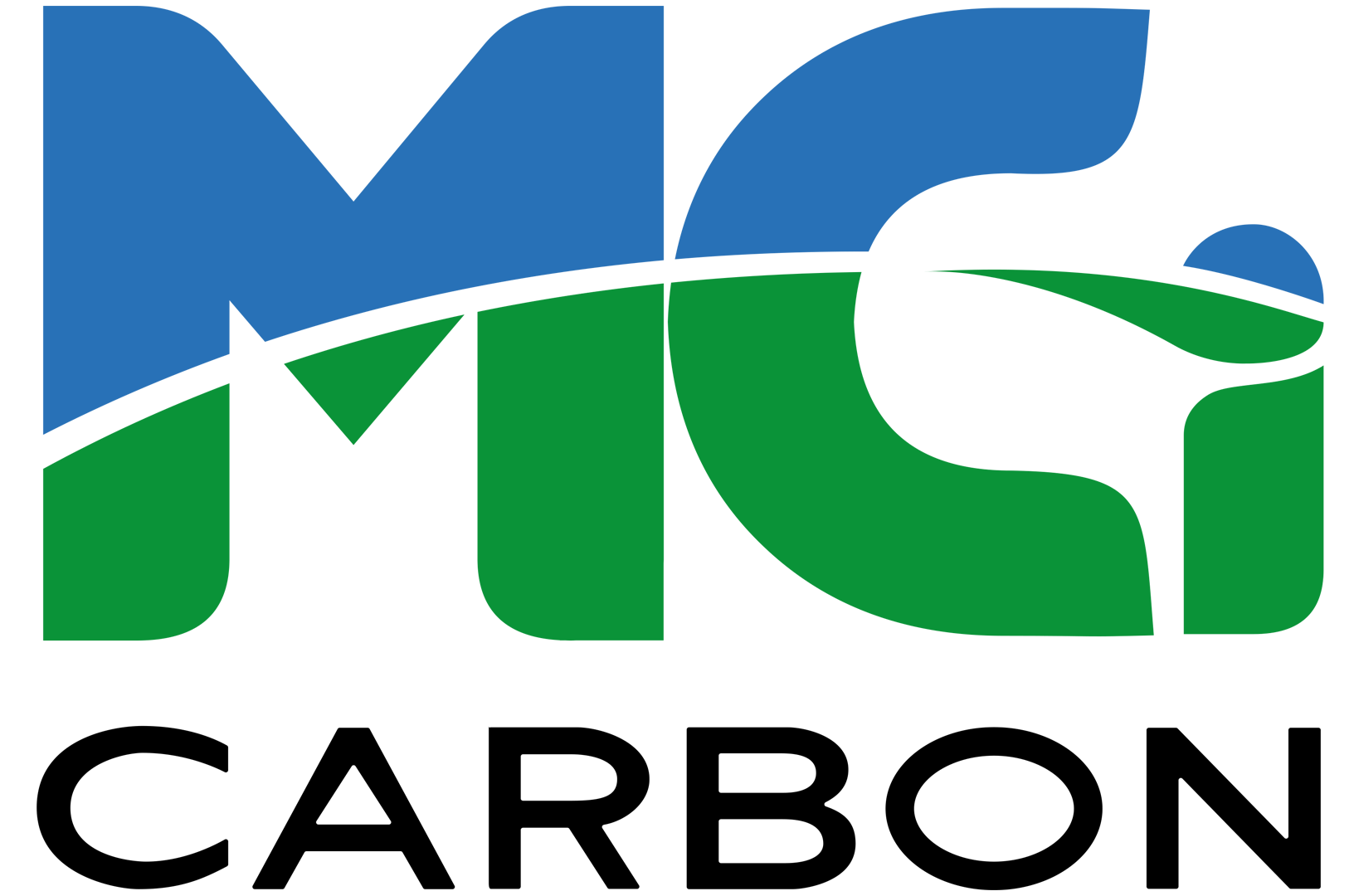 Kooragang Island, Newcastle